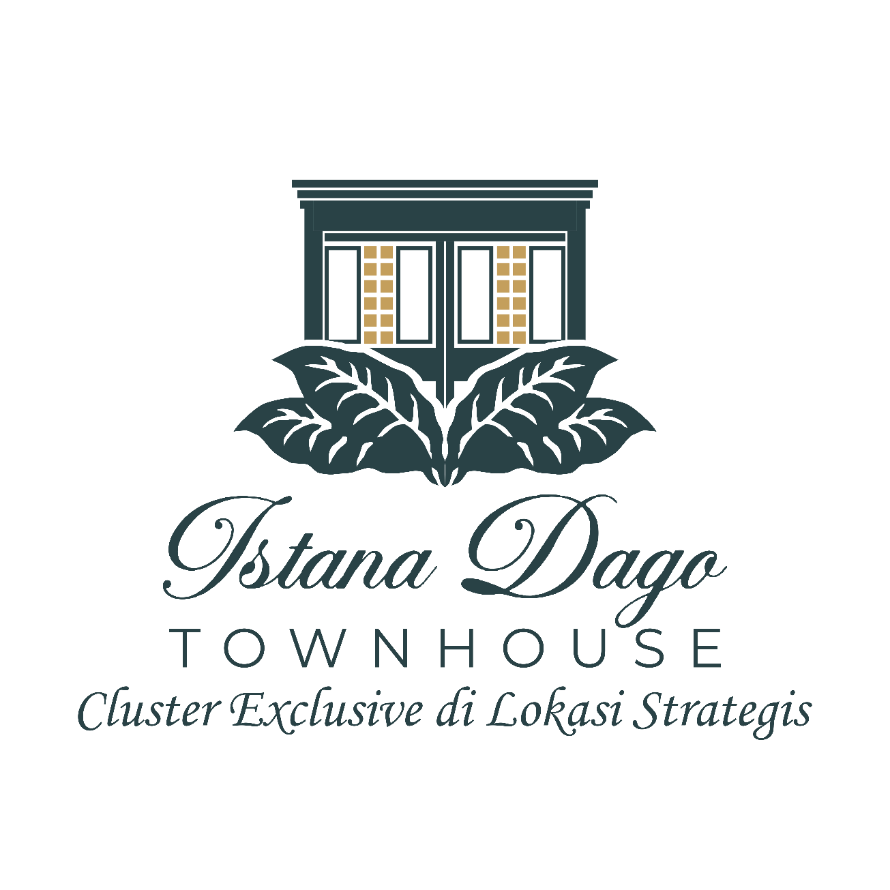 LAPORAN PROGRESS PEMBANGUNAN
TANGGAL
15 FEBRUARI 2024
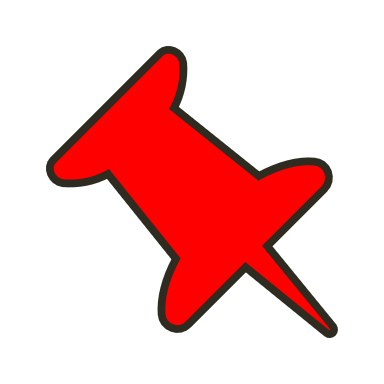 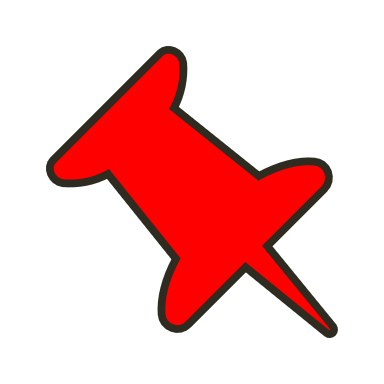 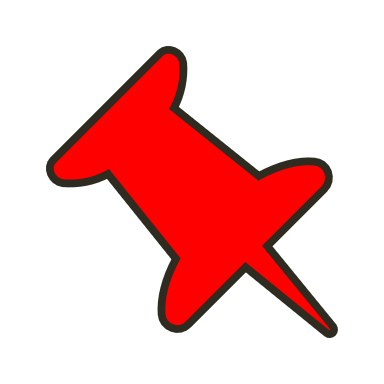 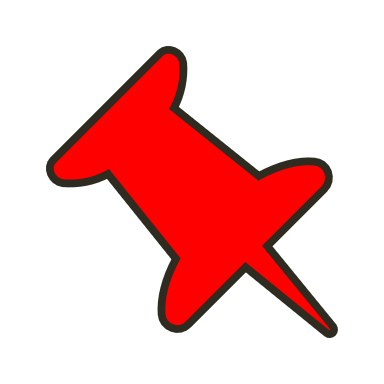 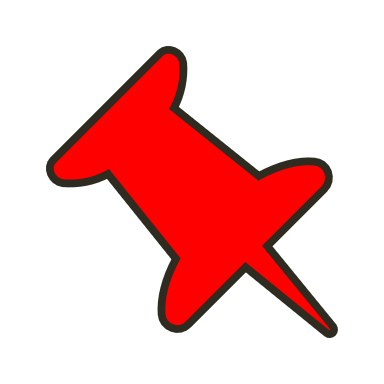 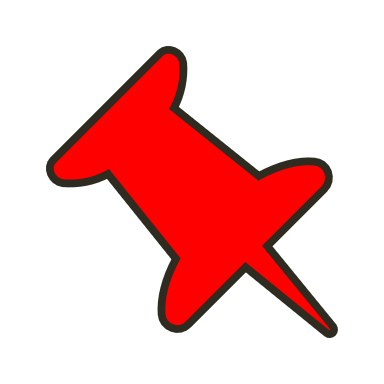 SITEPLAN
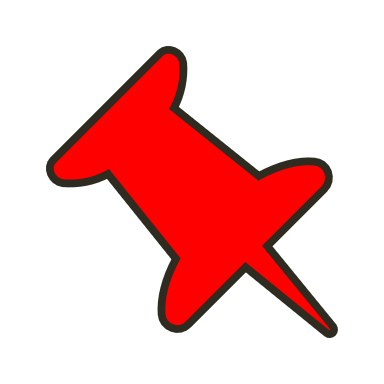 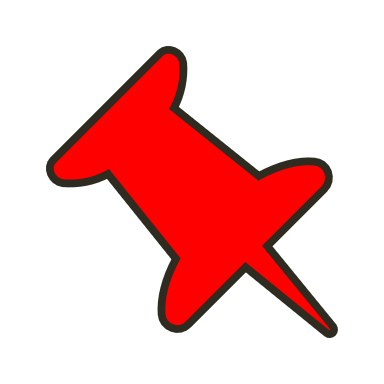 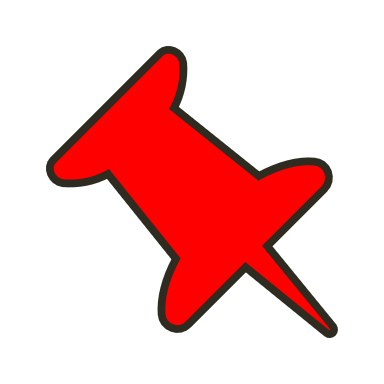 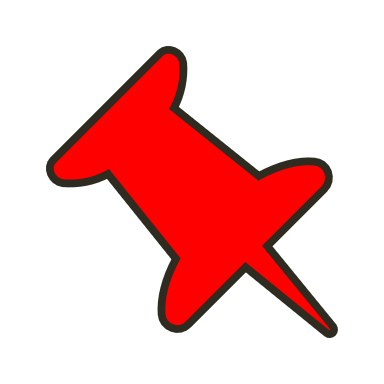 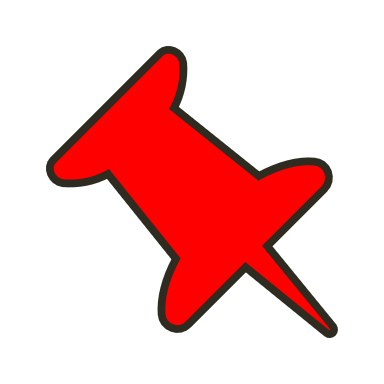 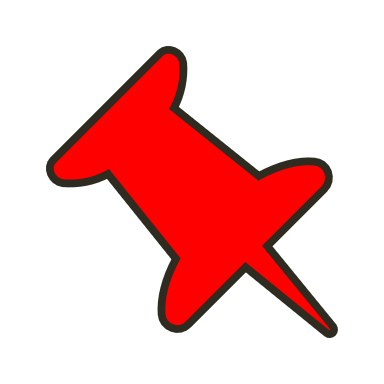 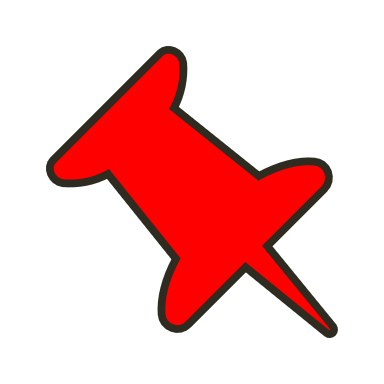 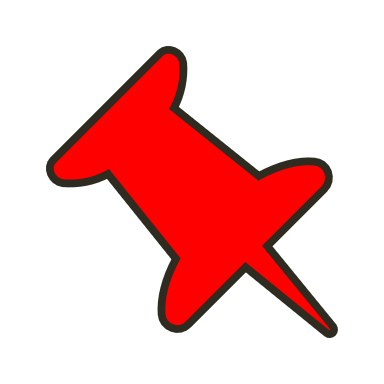 BIRDEYE
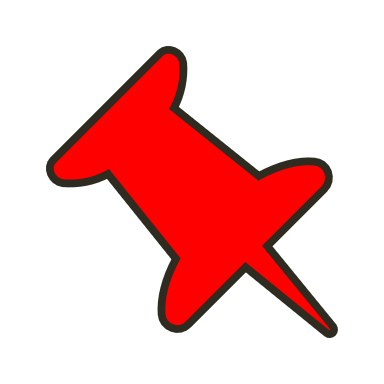 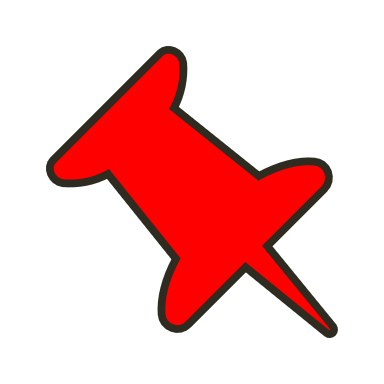 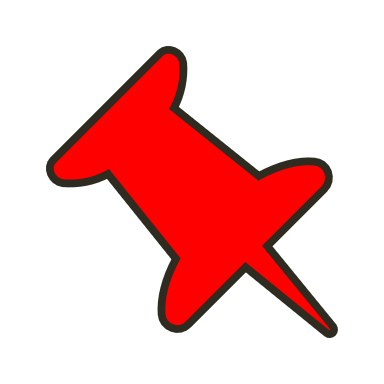 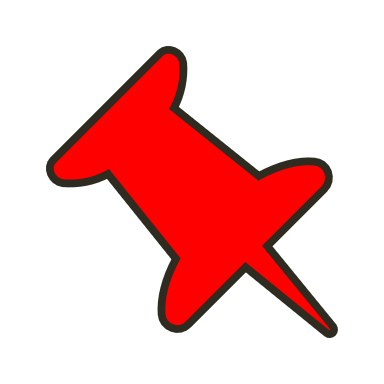 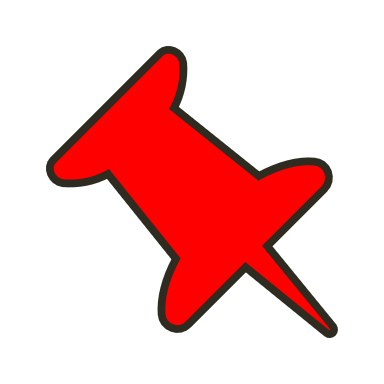 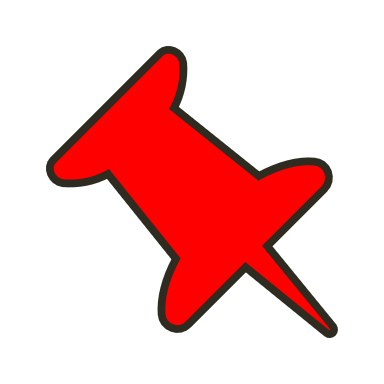 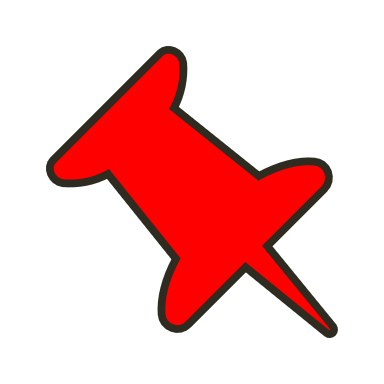 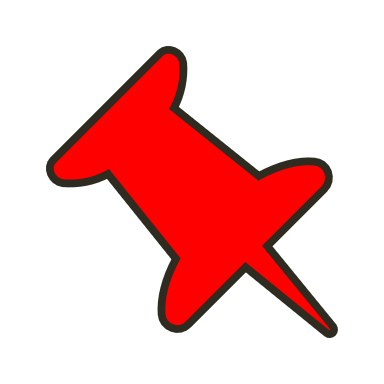 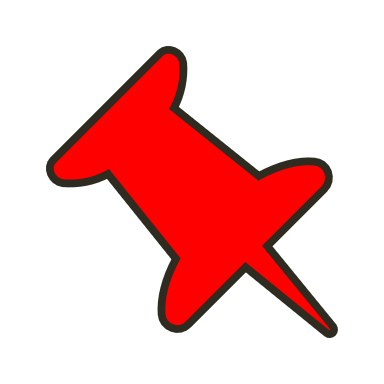 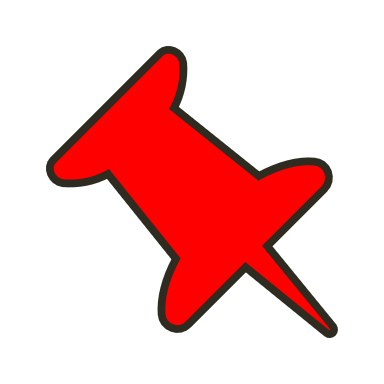 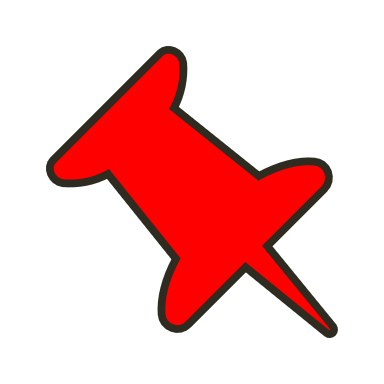 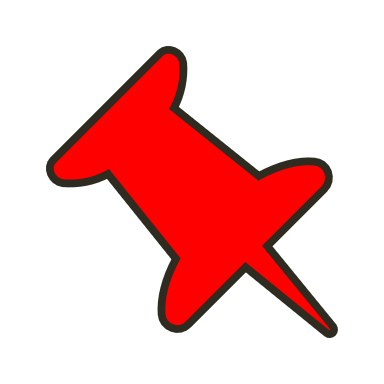 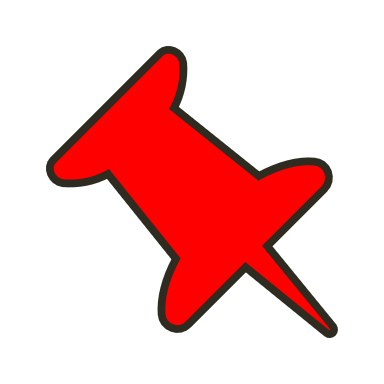 UNIT
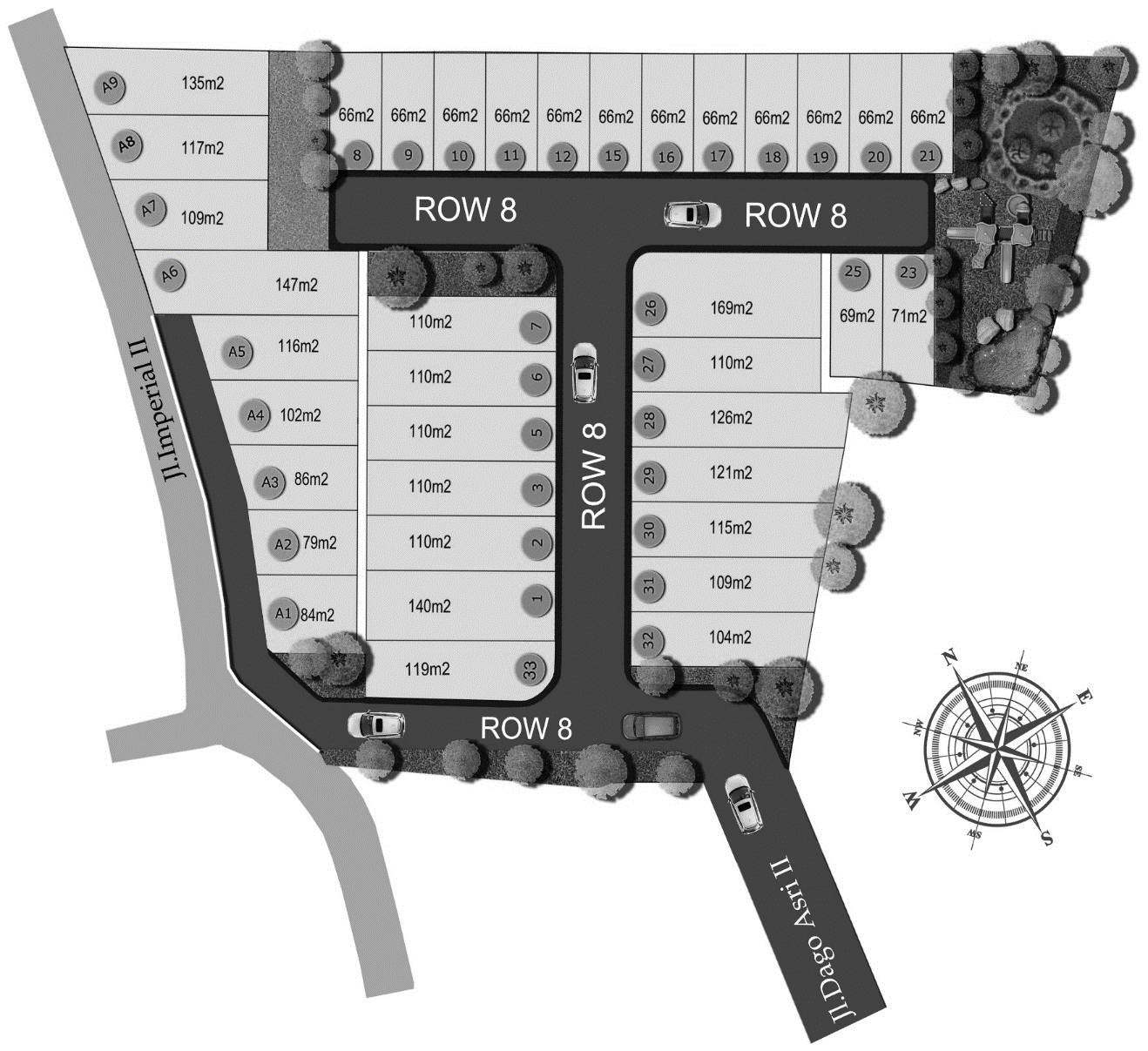 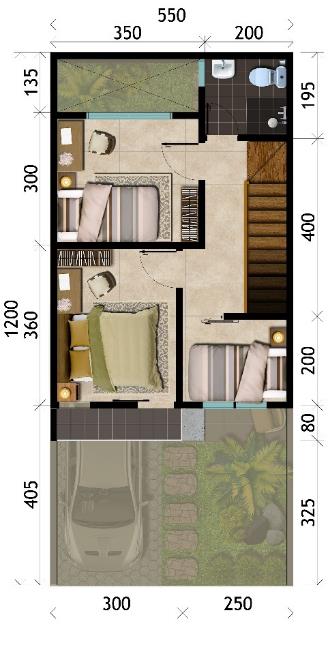 DENAH LT.1
DENAH LT.2
TYPE 73
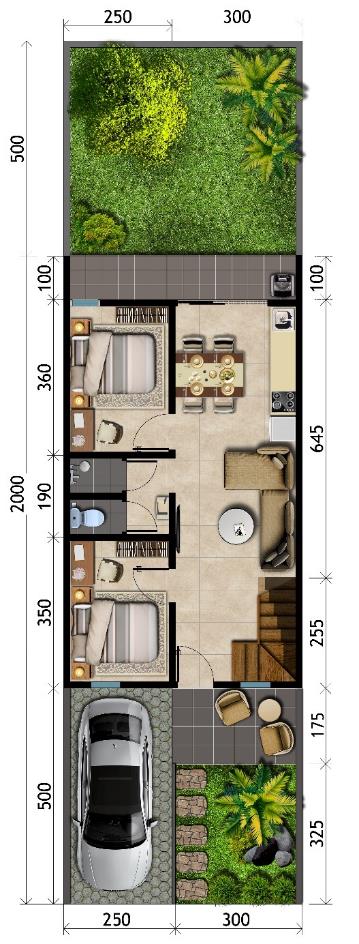 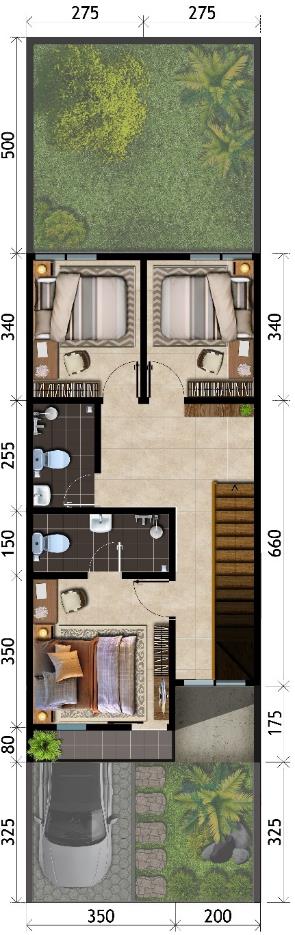 UNIT
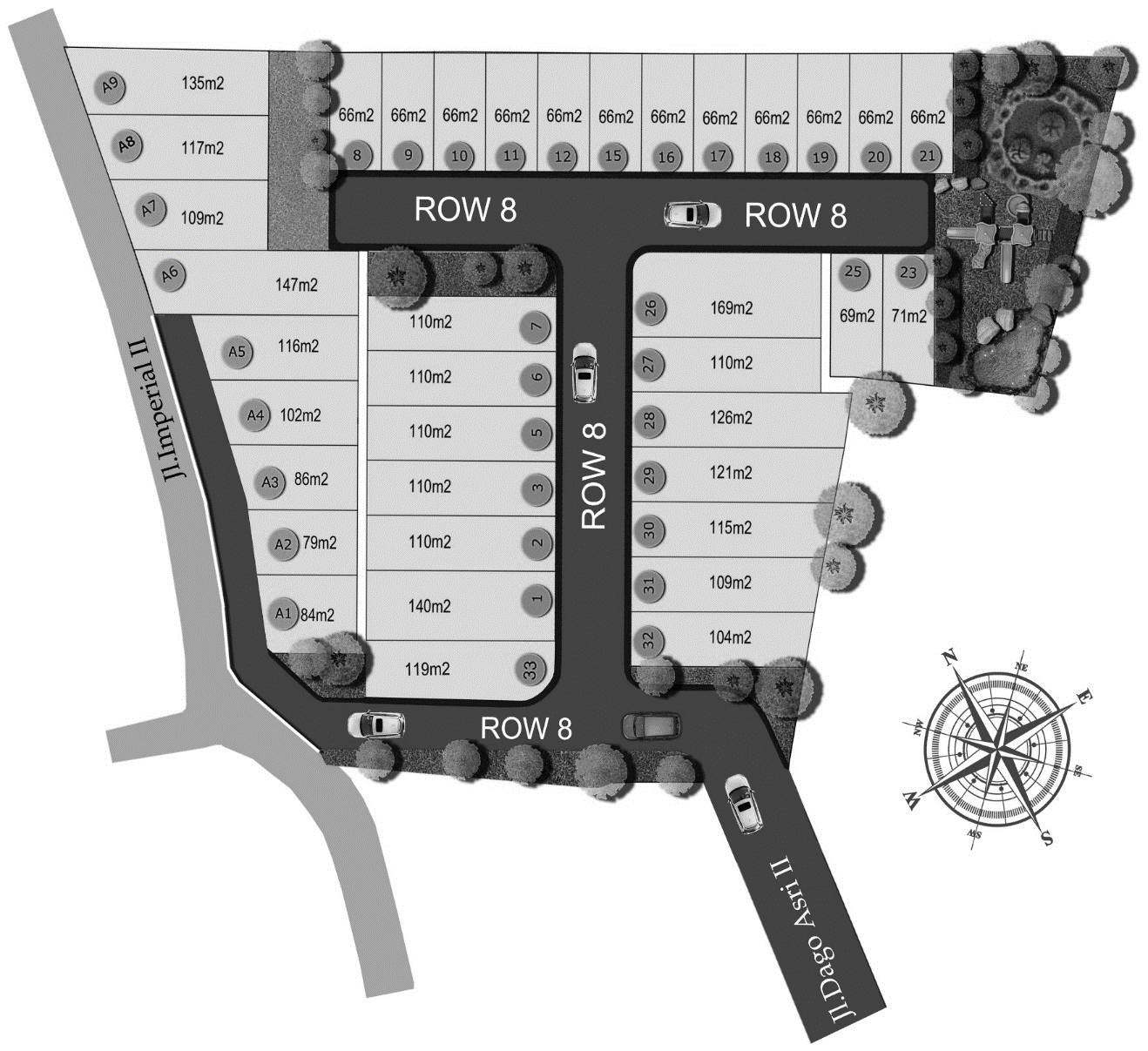 DENAH LT.2
DENAH LT.1
TYPE 116
UNIT
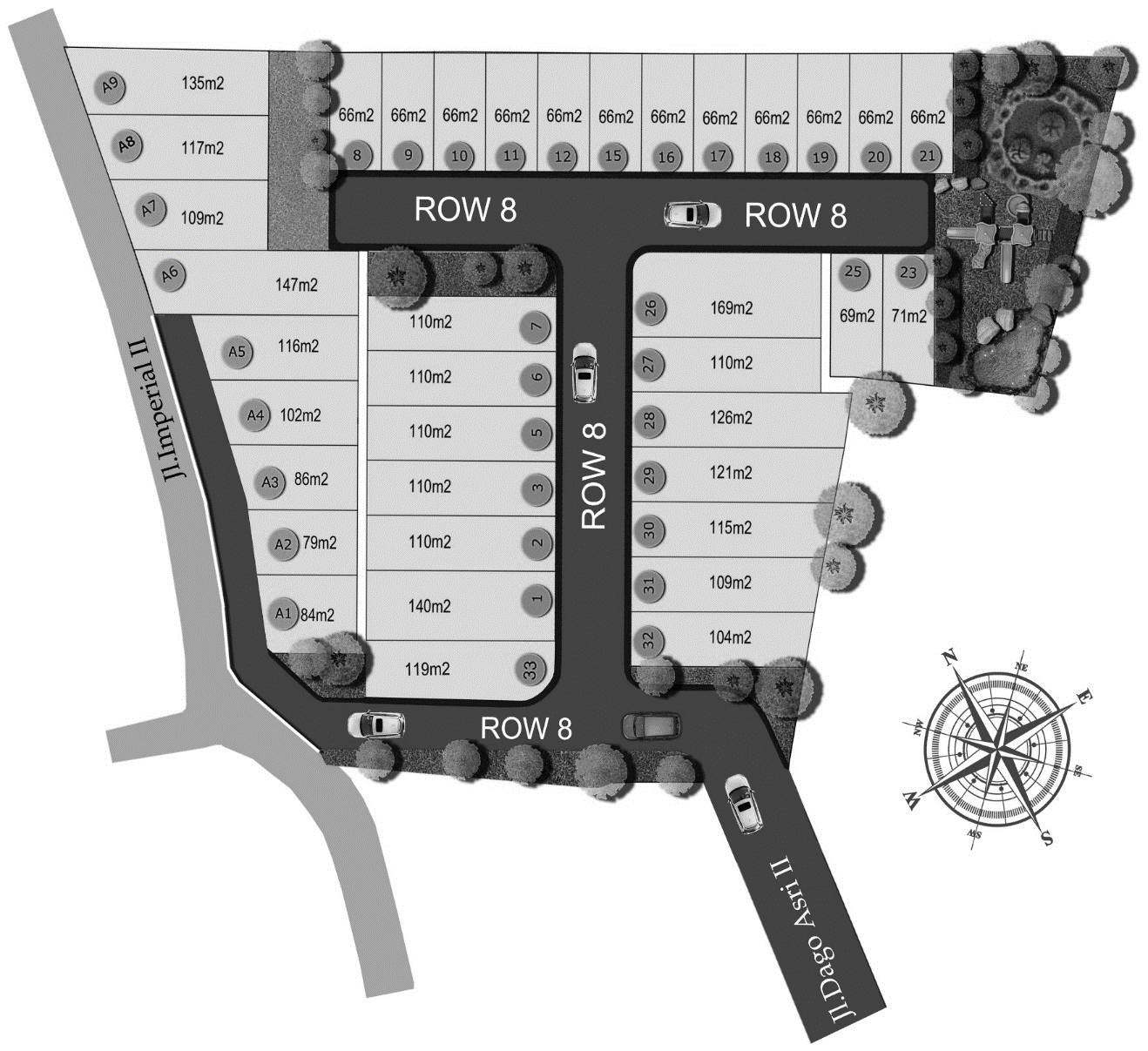 Target penyelesaian :
UNIT
WAKTU
Unit 1 & 2
Unit 8 & 9
Unit 23 & 25
Unit 10 & 11
Unit 17 & 18
Unit 5, 6, 7
24 Maret 2024
24 Maret 2024
3 Juni 2024
3 Juni 2024
30 Juni 2024
10 September 2024
unit 1 dan 2Progress = 66 %
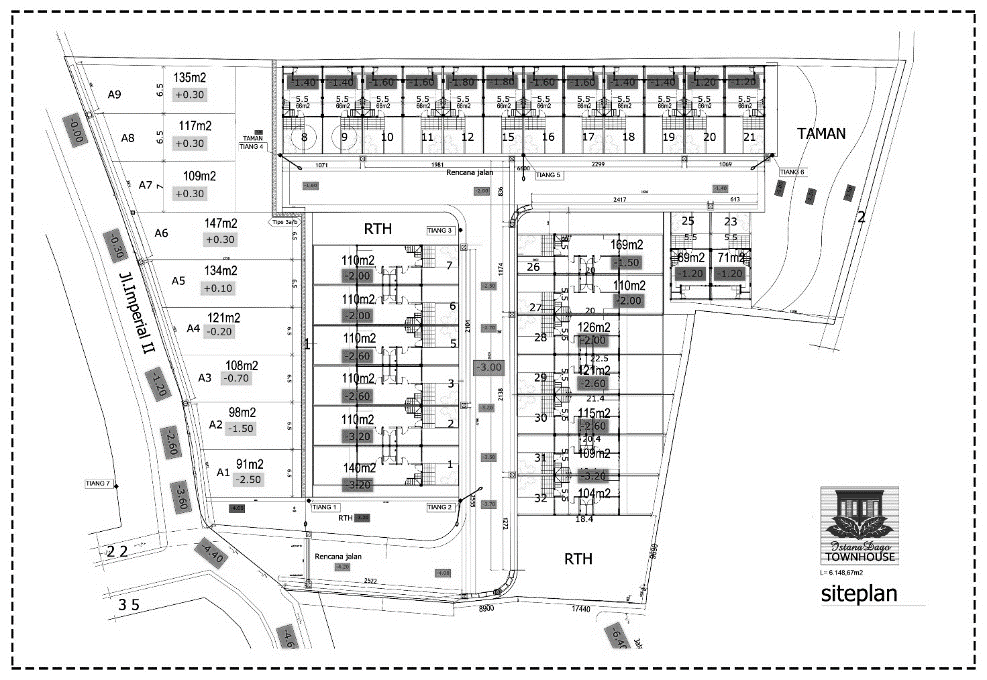 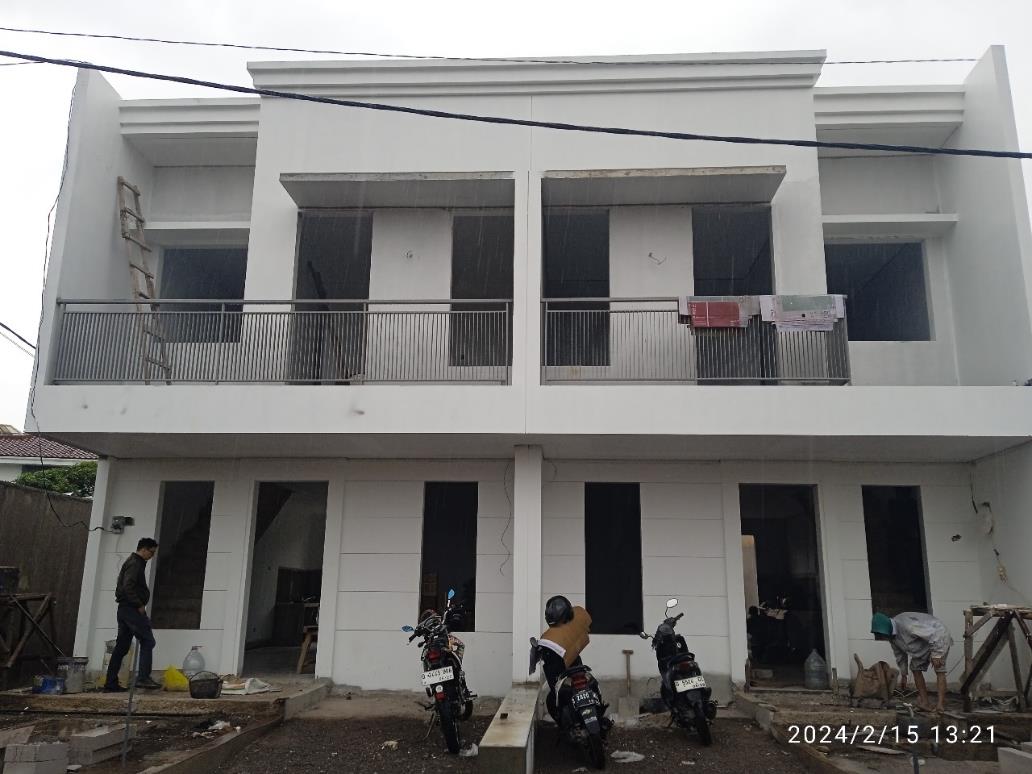 unit 1 dan 2Progress = 66 %
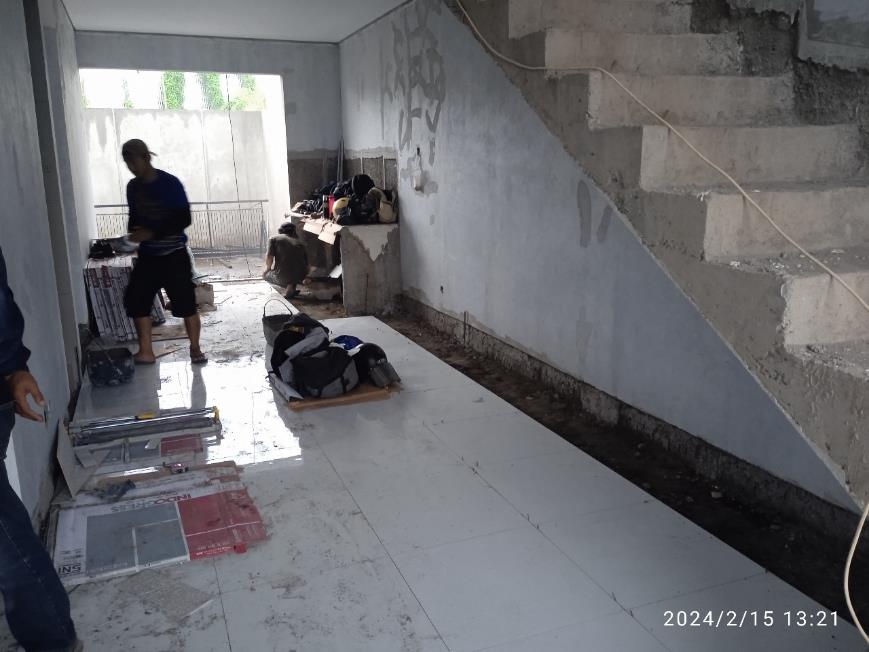 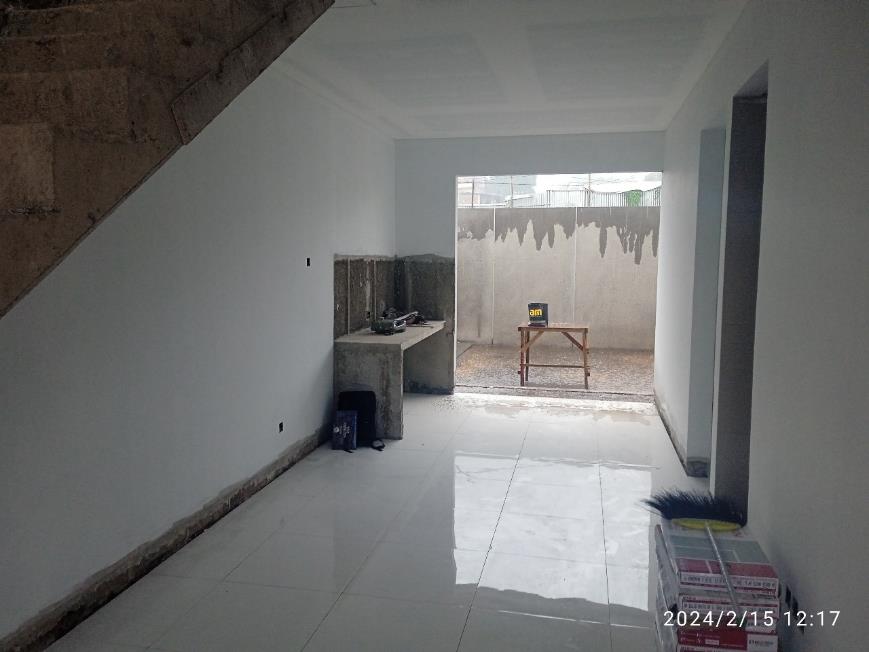 unit 8 dan 9Progress = 74 %
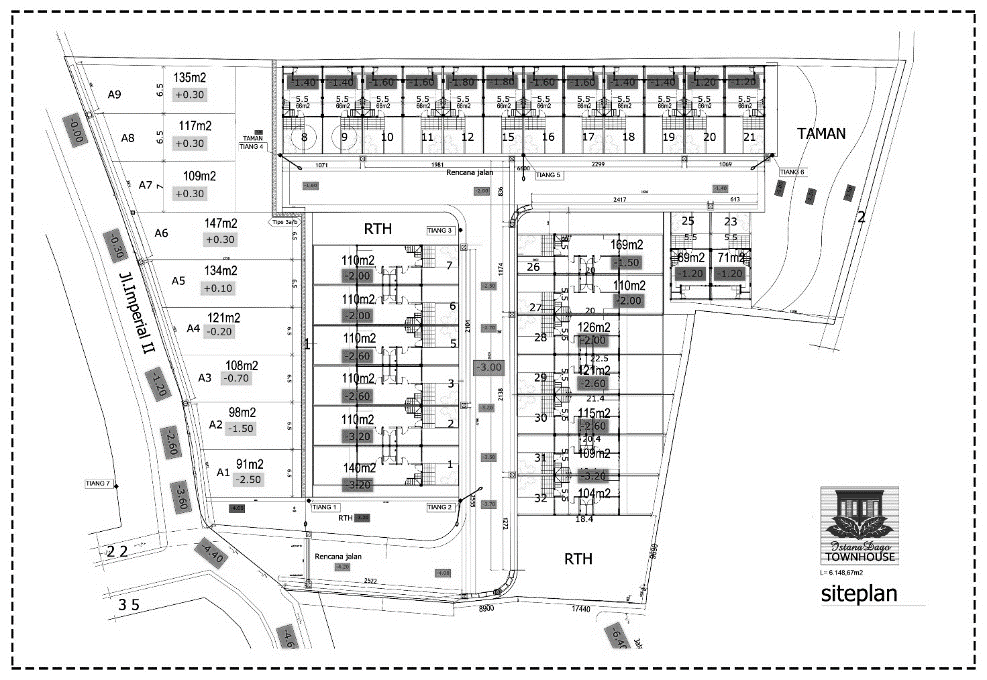 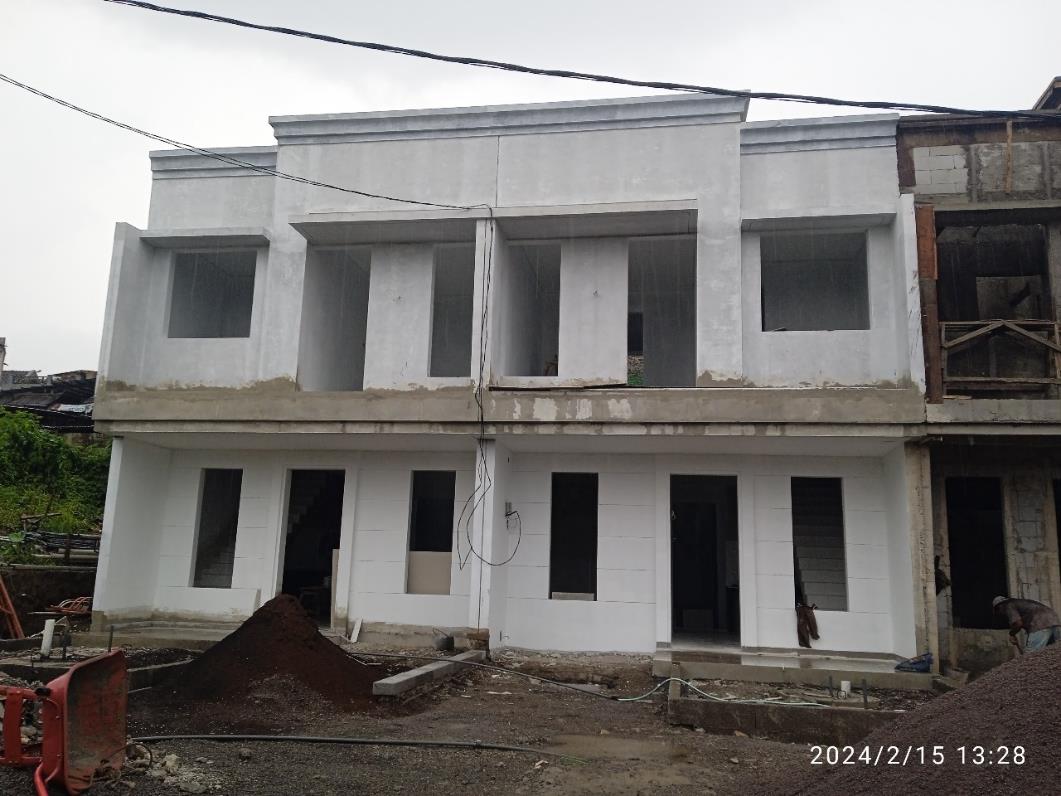 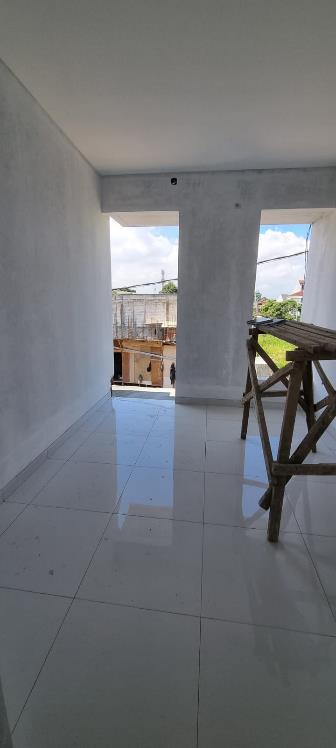 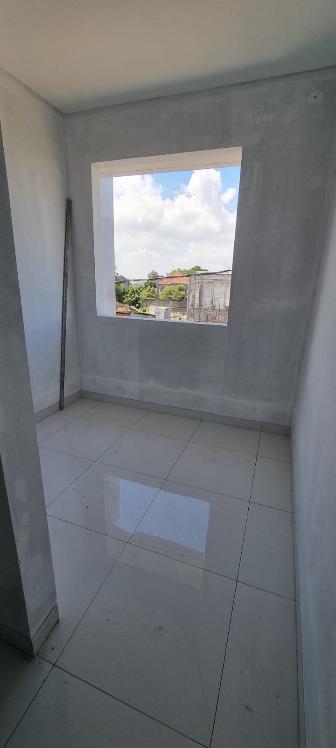 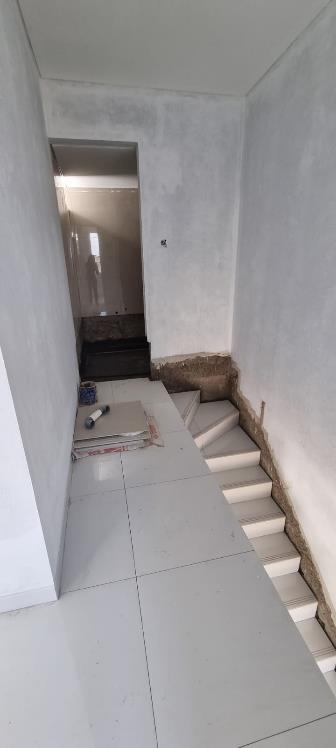 unit 8 dan 9Progress = 74 %
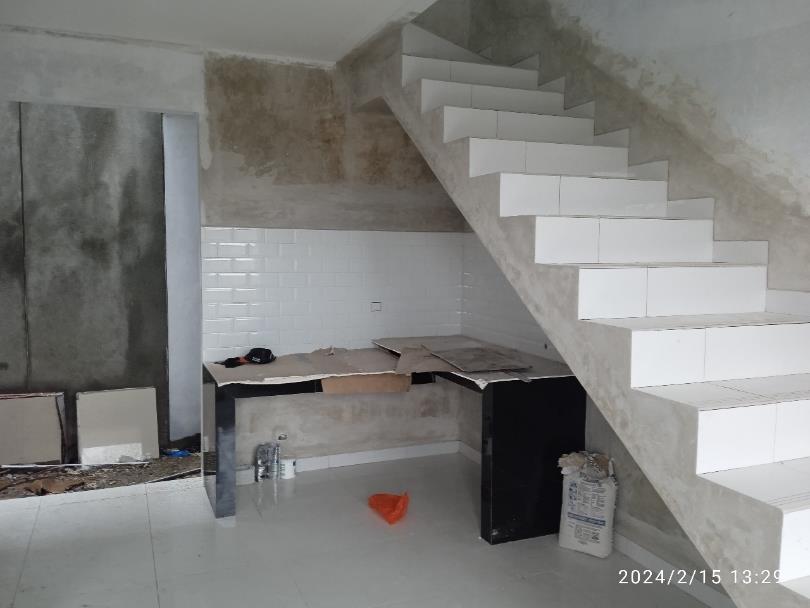 unit 10 dan 11Progress = 40 %
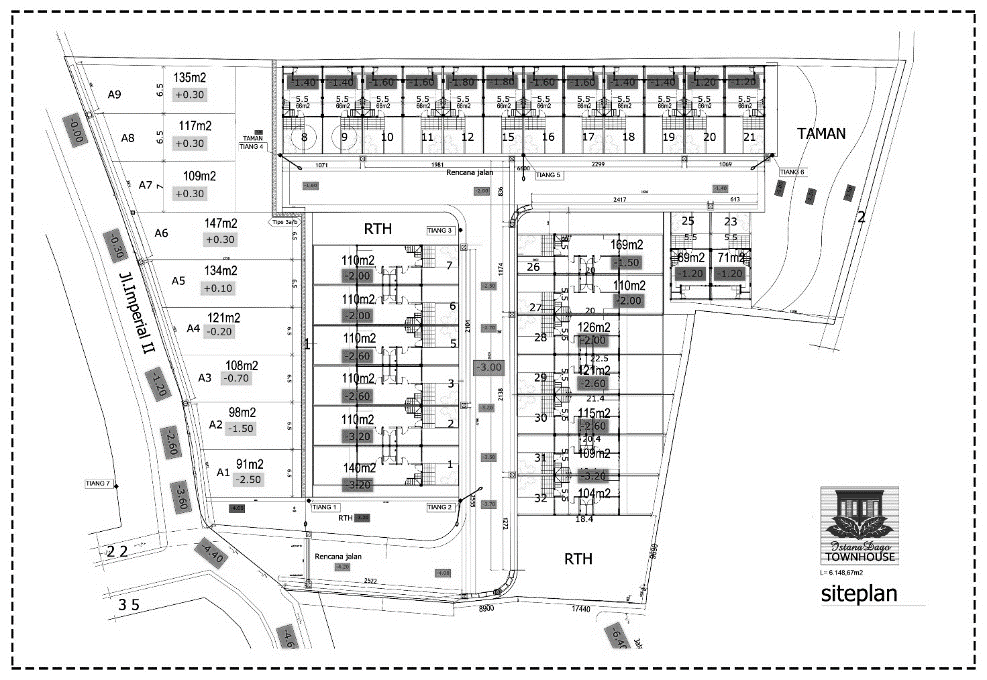 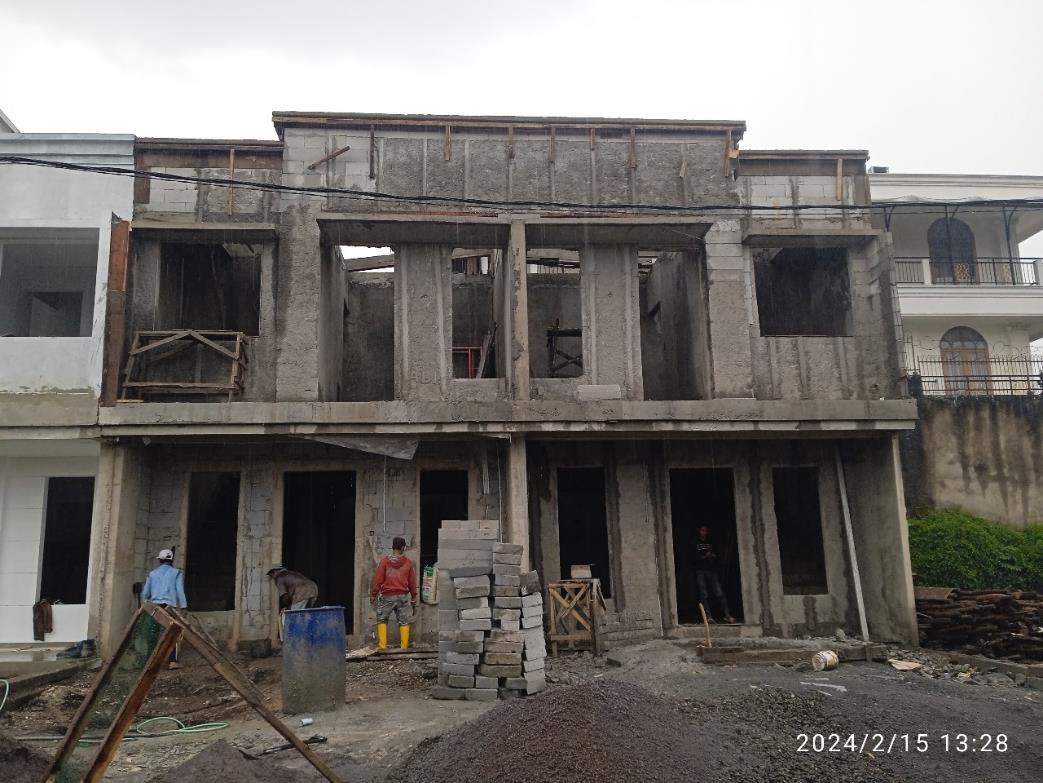 unit 23 dan 25Progress = 37 %
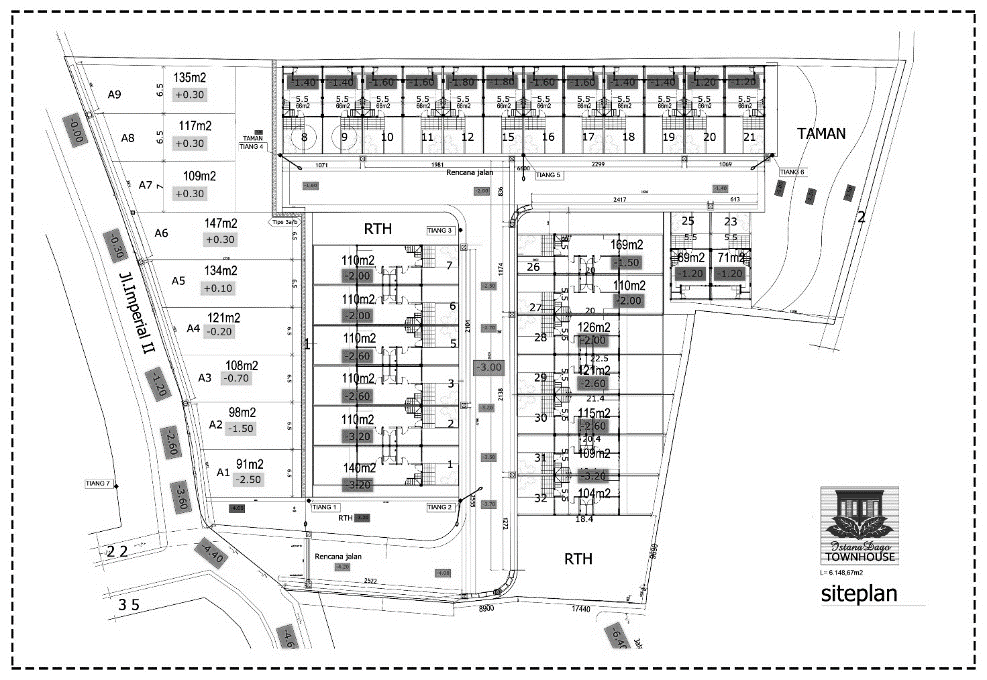 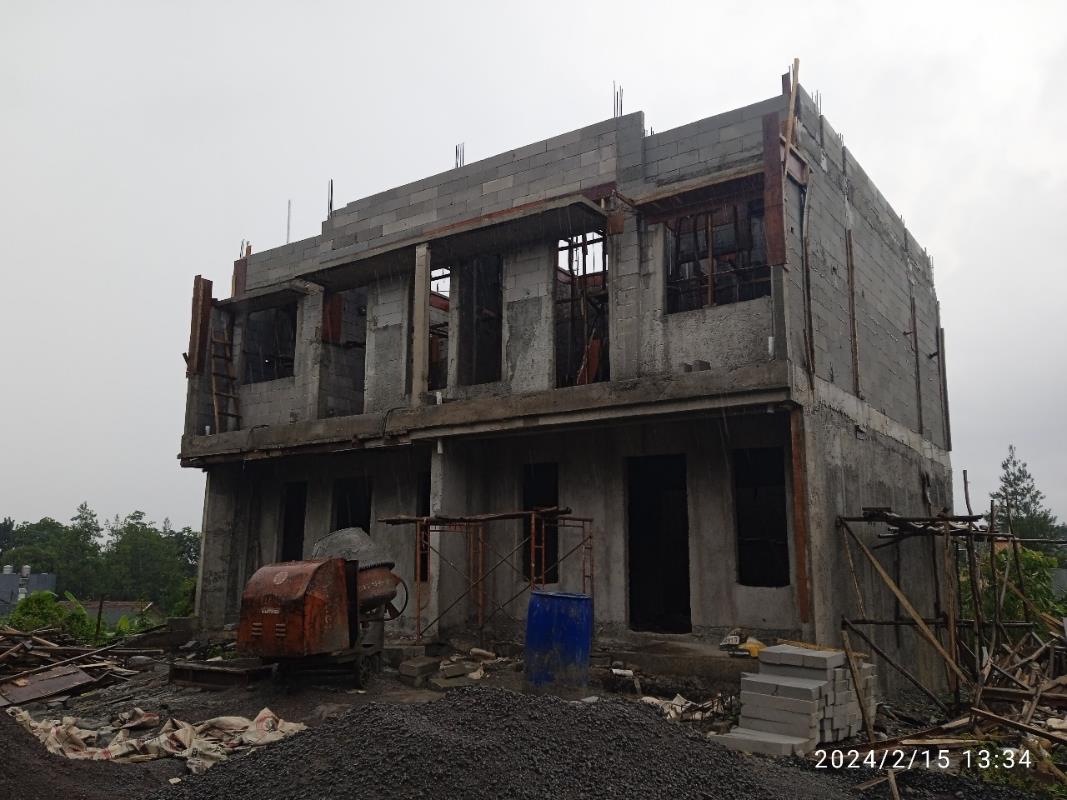 unit 17 dan 18Progress = 41 %
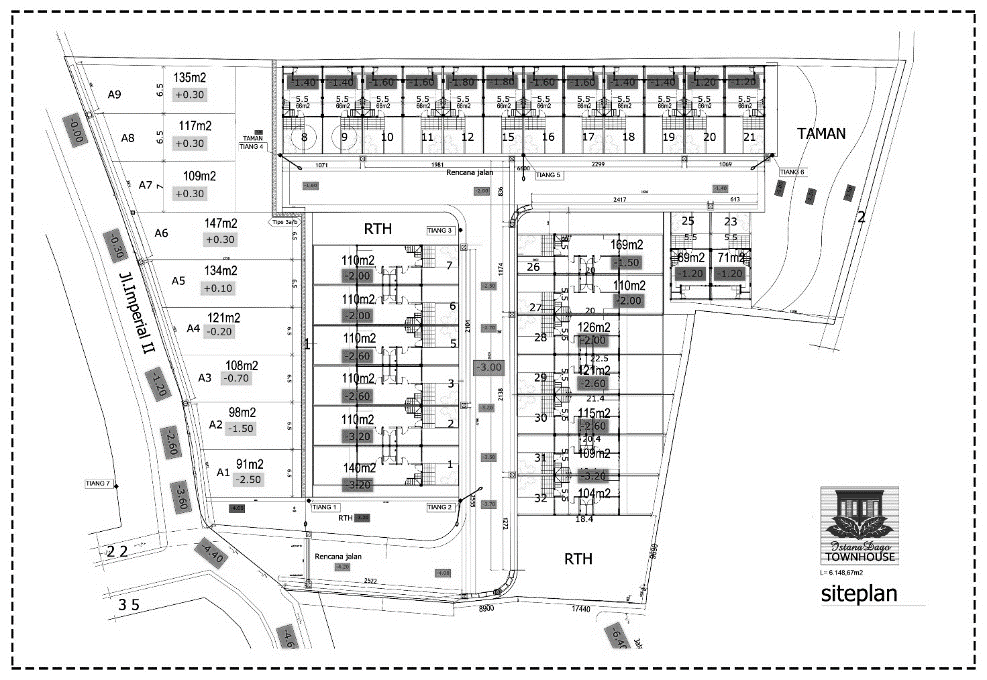 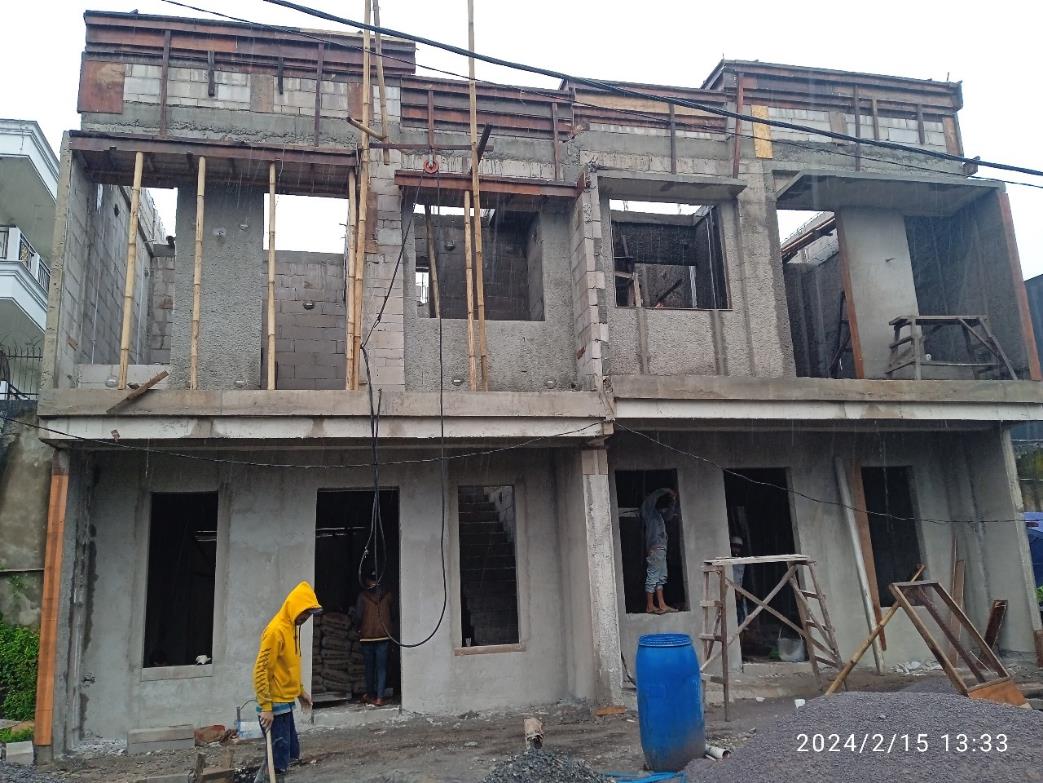 unit 5, 6, 7Progress = 10 %
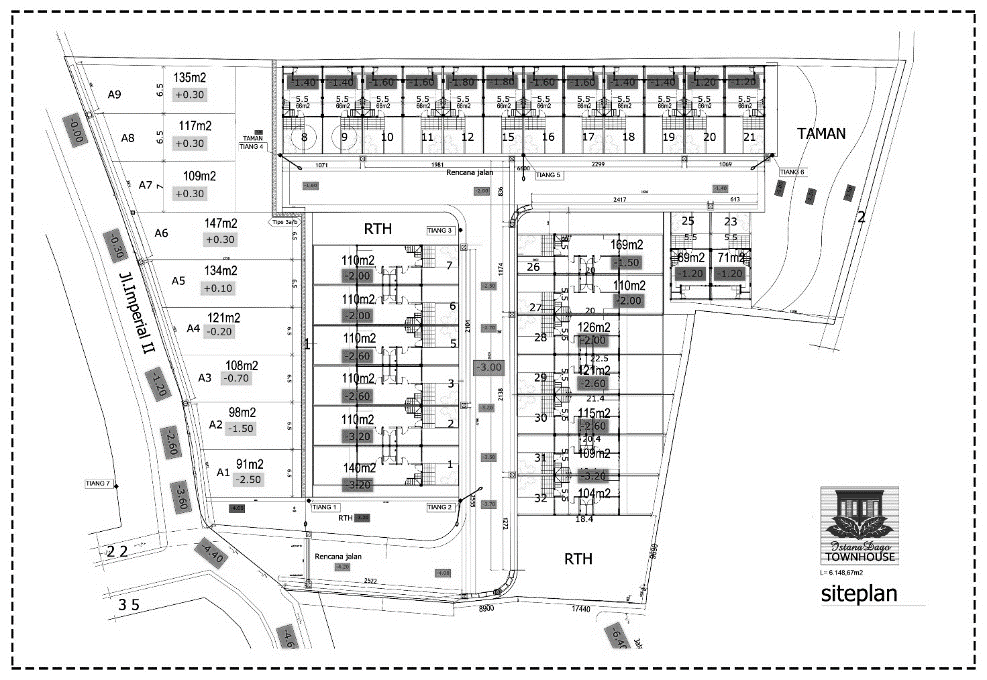 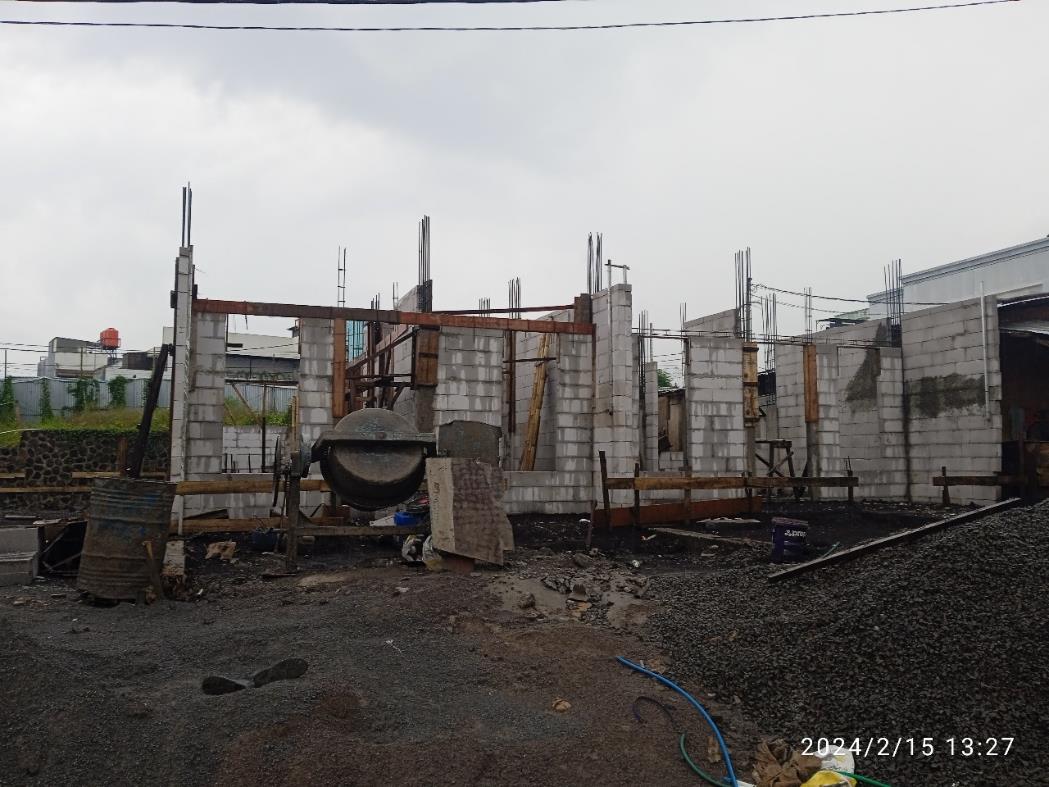 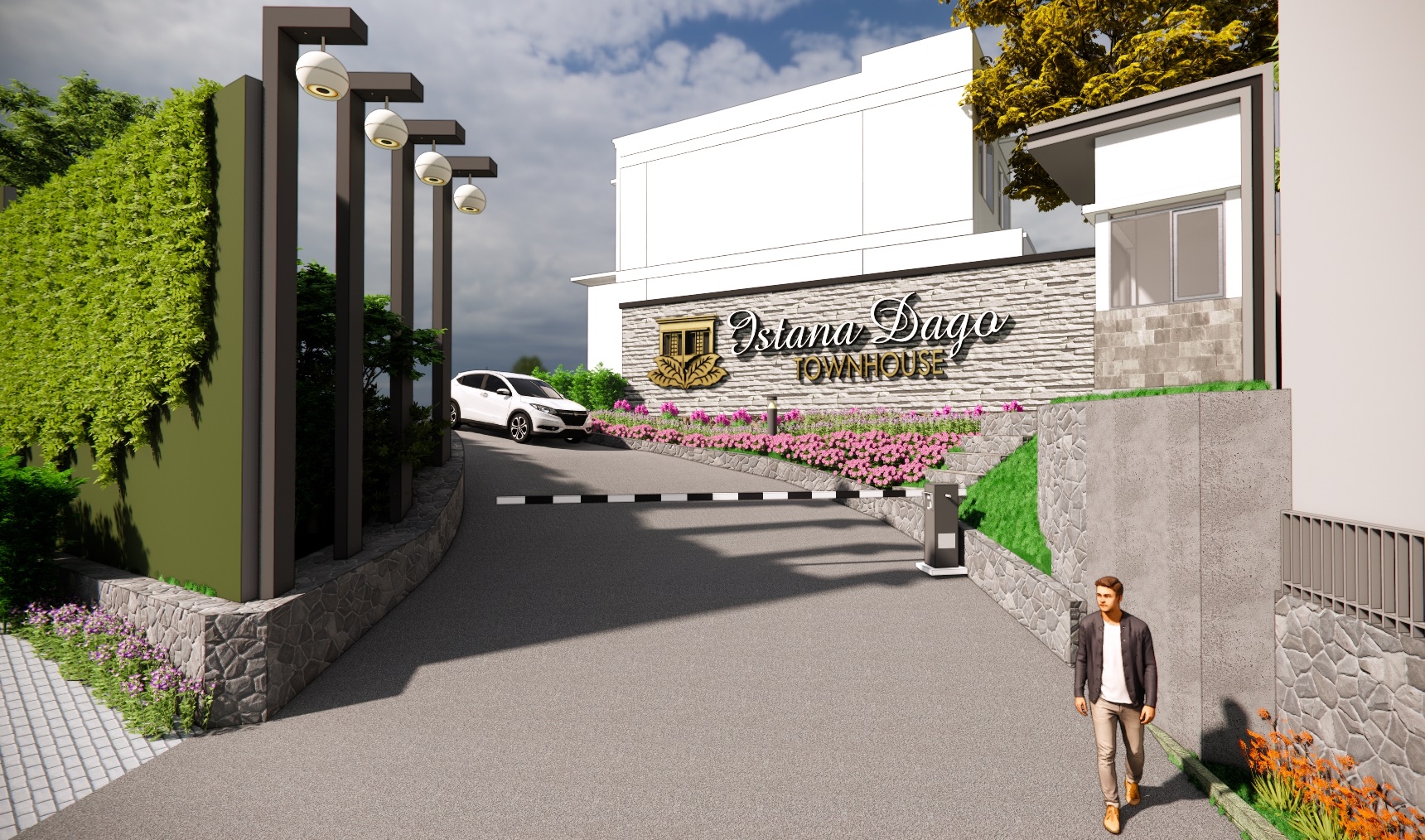 Akses Dago asri
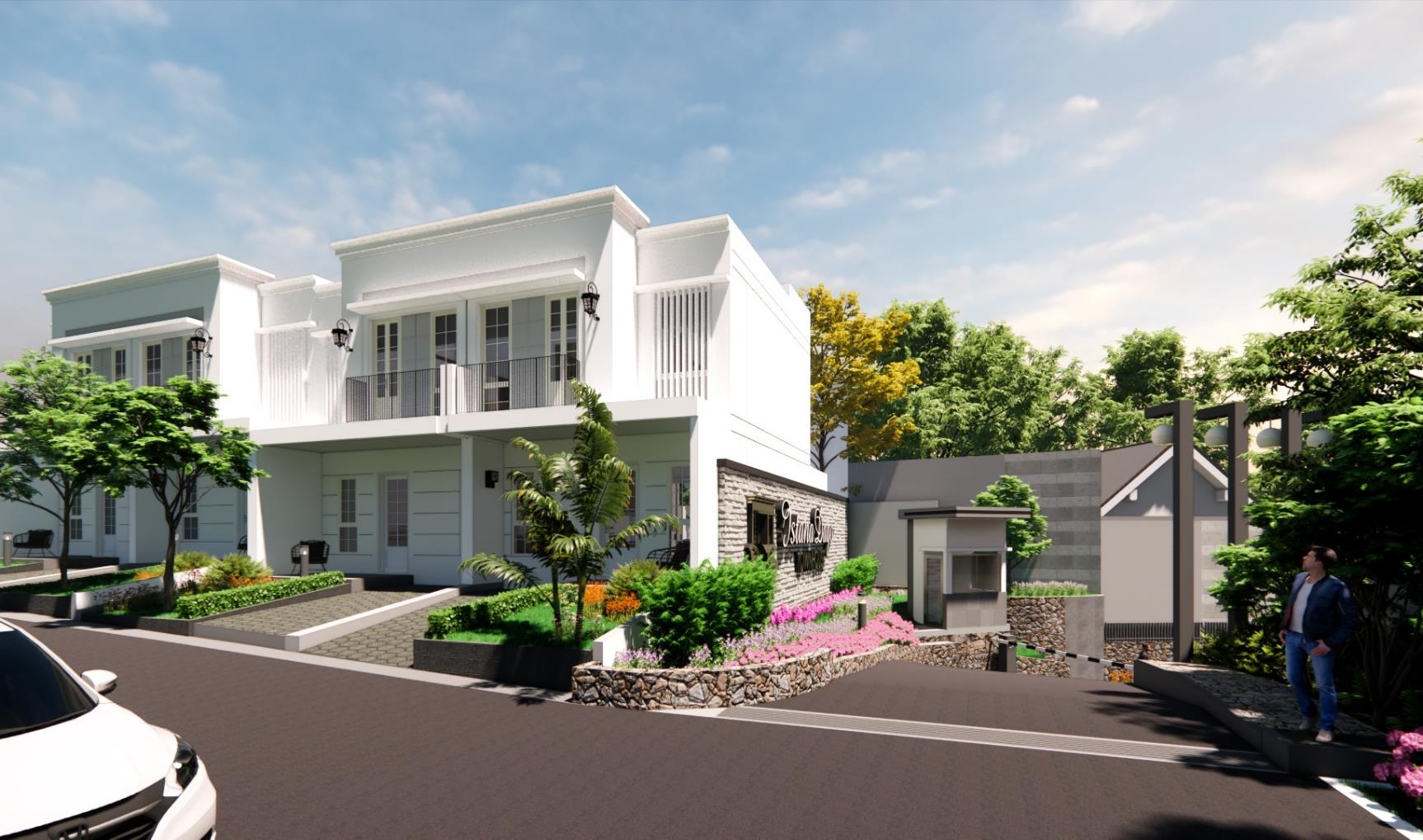 Akses Dago asri
Akses Dago asri
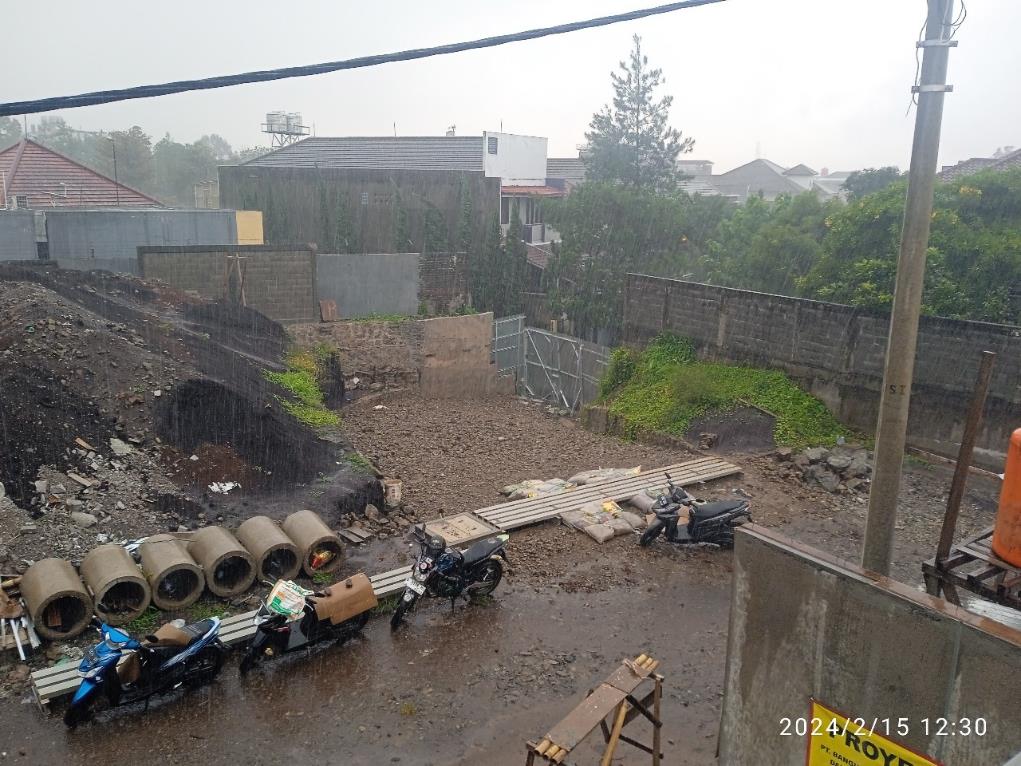 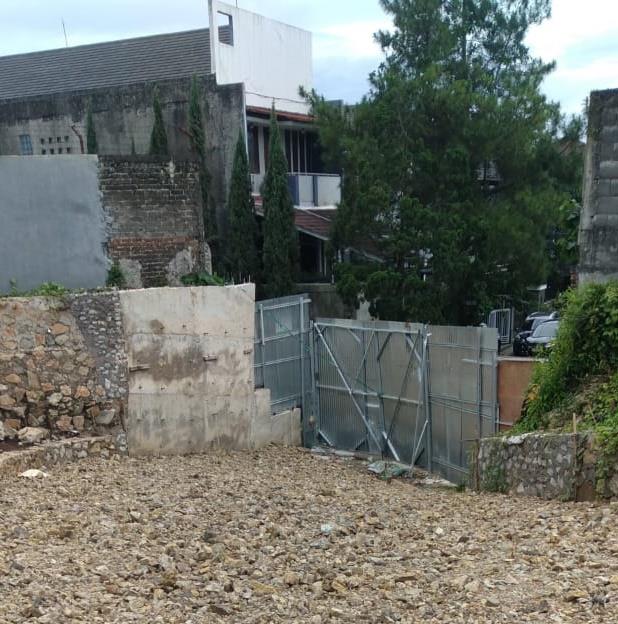